Učenici s teškoćama u razvoju programiraju robote
Željka Lupret
Centar za odgoj i obrazovanje Krapinske Toplice
Uvod
Informatika u posebnom programu uz individualizirane postupke
Blue-Bot i Bee-Bot
Lego Education WeDo 2.0
RoboCup Junior Croatia 2022
Informatika u posebnom programu uz individualizirane postupke
izvannastavna aktivnost – Informatička skupina
dijelovi računala, Word, PowerPoint, Bojanje, sigurnost na internetu, e-usluge u području odgoja i obrazovanja
preuzimanje slika, fotografija, glazbe i prijenos datoteka na USB stick
programiranje s podnim robotima
programiranje uz Lego WeDo 2.0 set
Blue-Bot i Bee-Bot
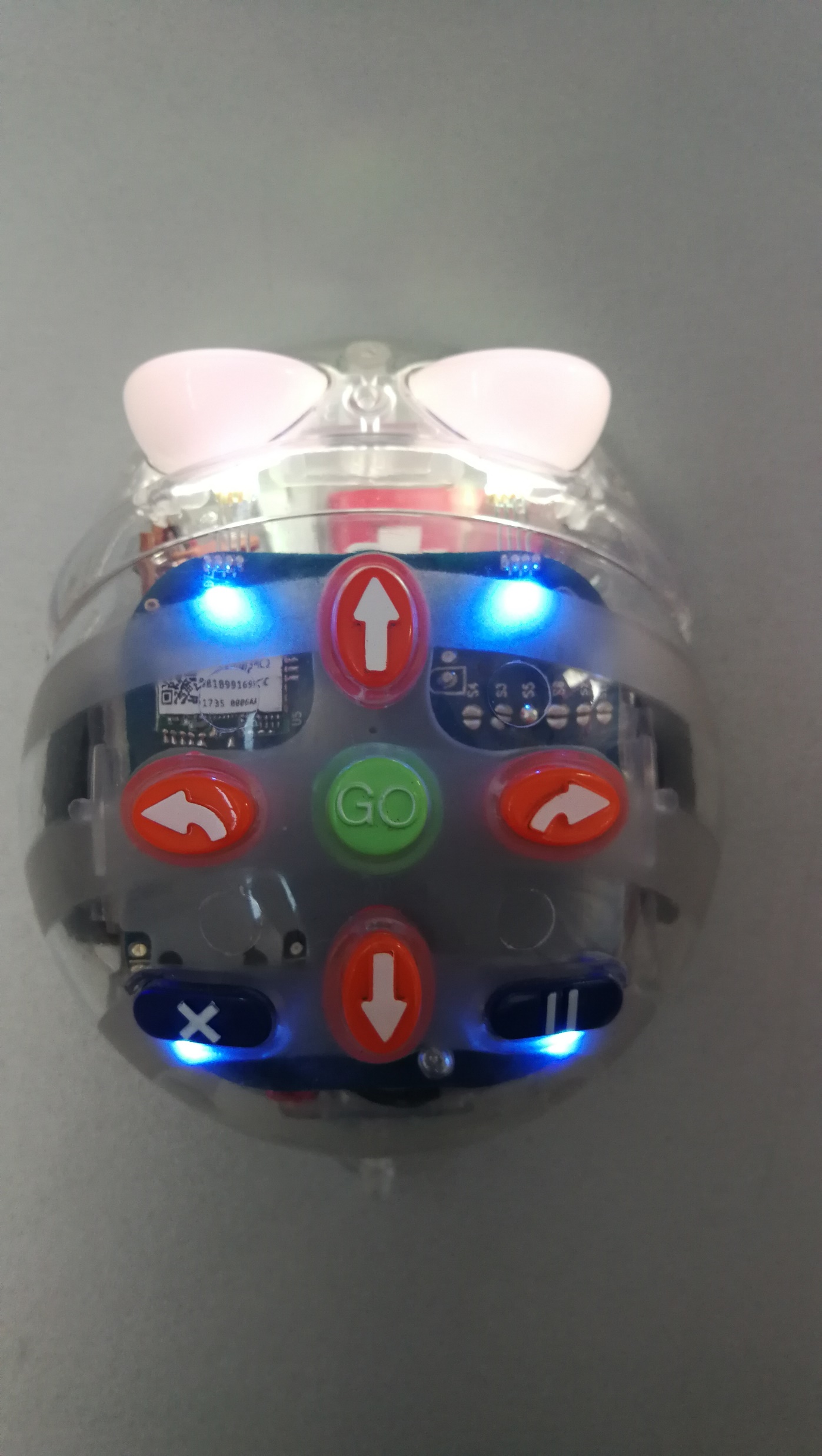 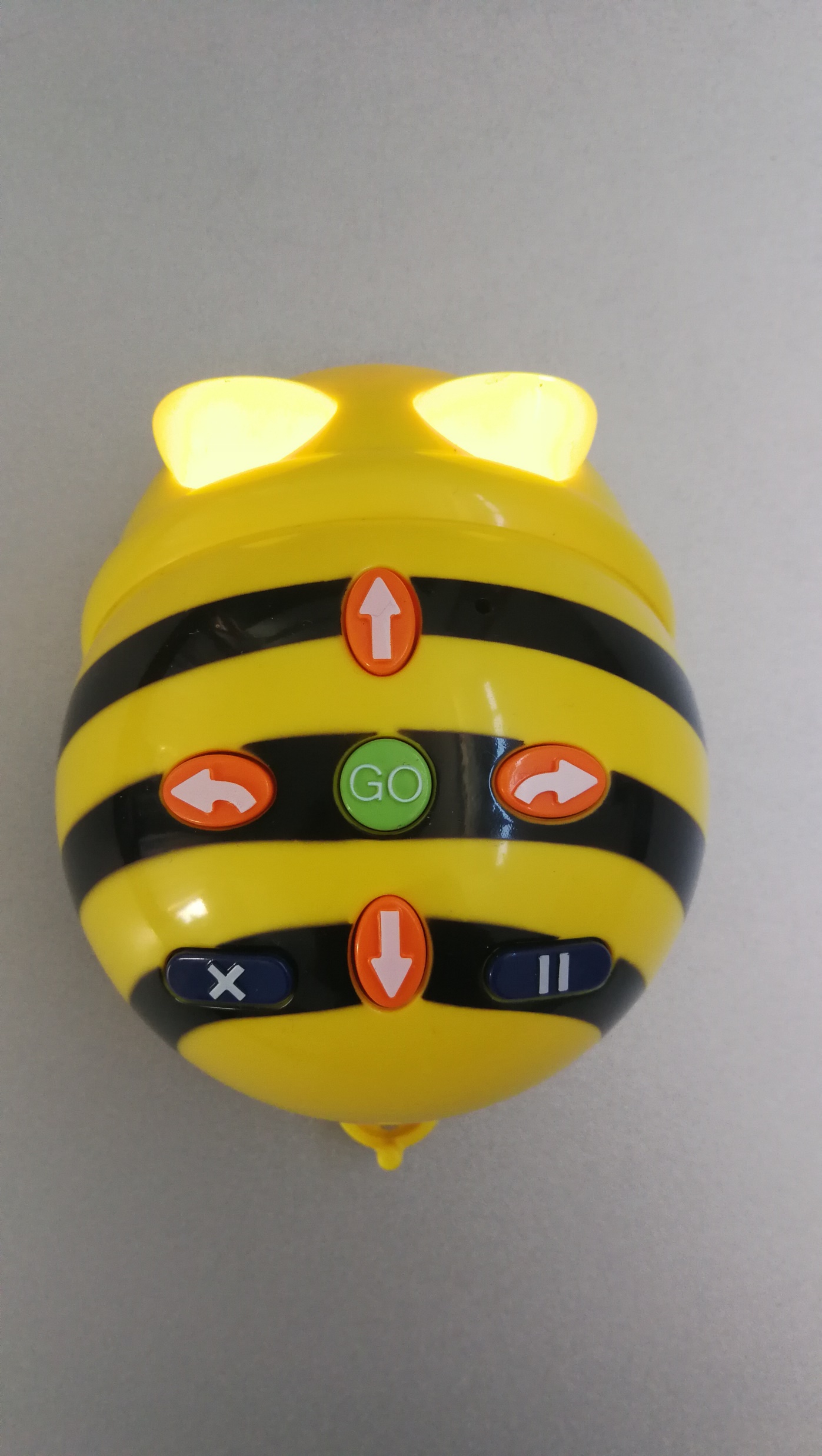 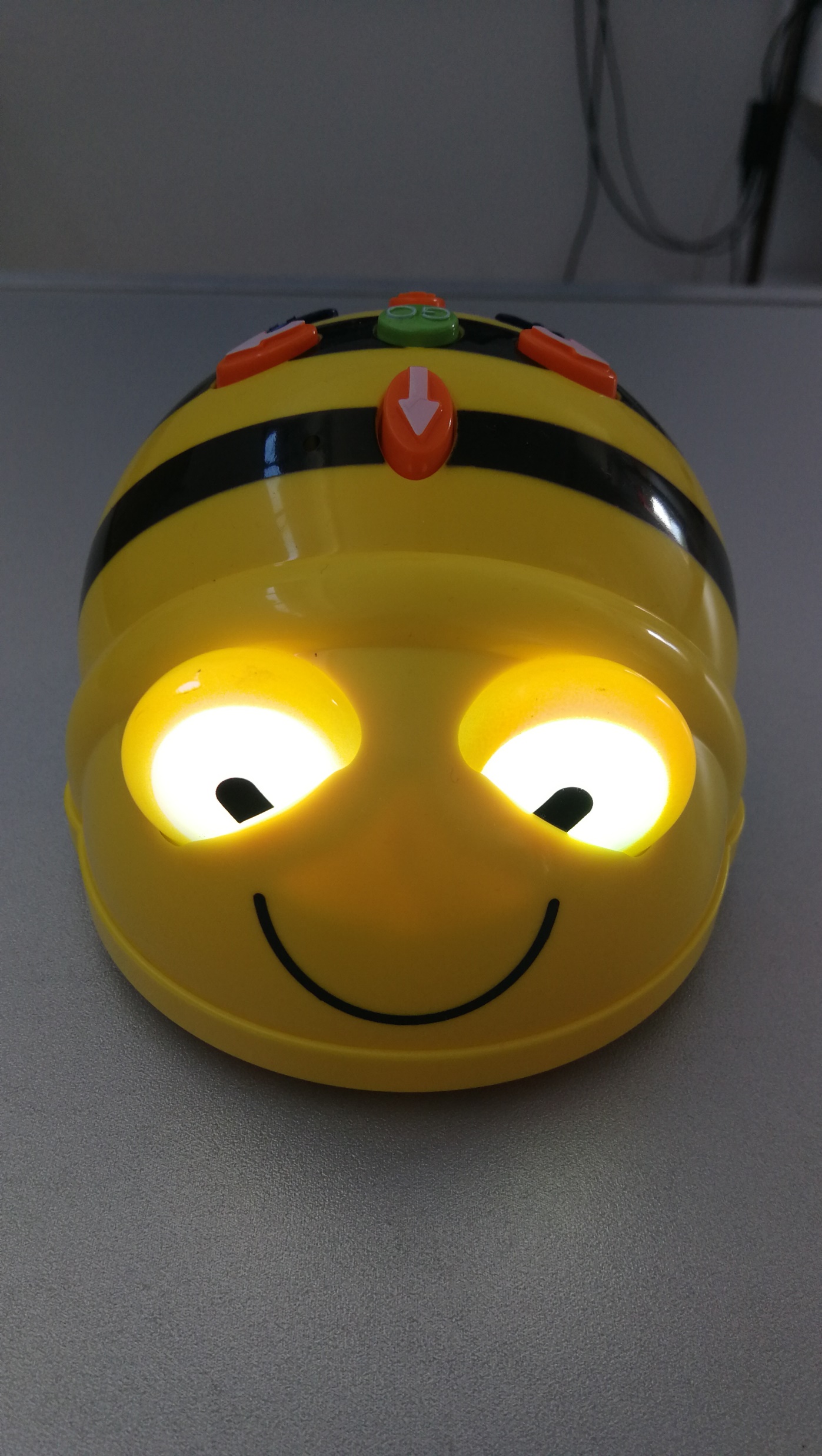 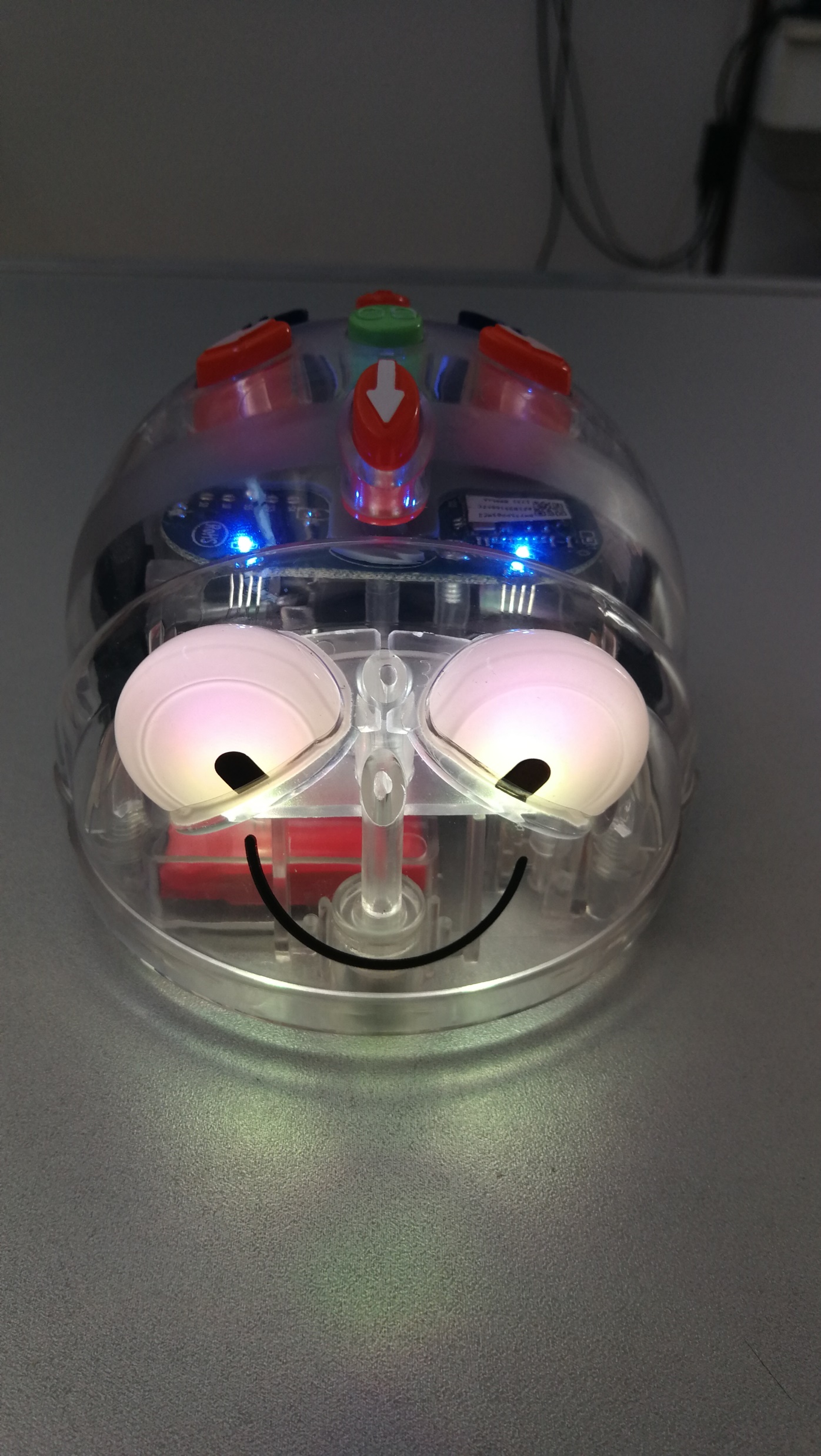 programski podni roboti
namijenjeni za početno učenje programiranja
upravljačke tipke na robotu za jednostavno programiranje
kreću se u koracima od 15 cm i okreću se za 90°
uspostavljaju međusobnu interakciju
Lego Education WeDo 2.0
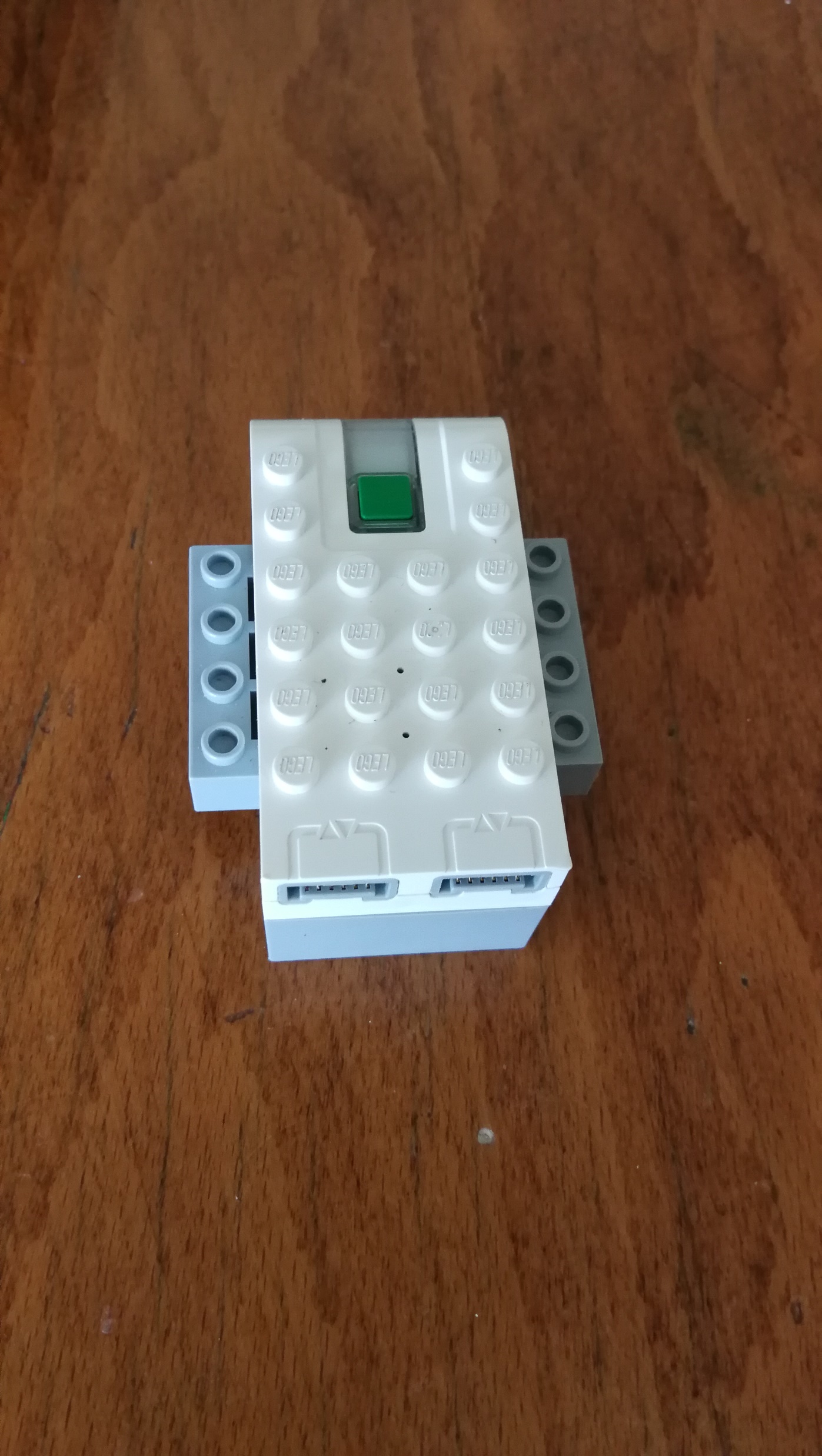 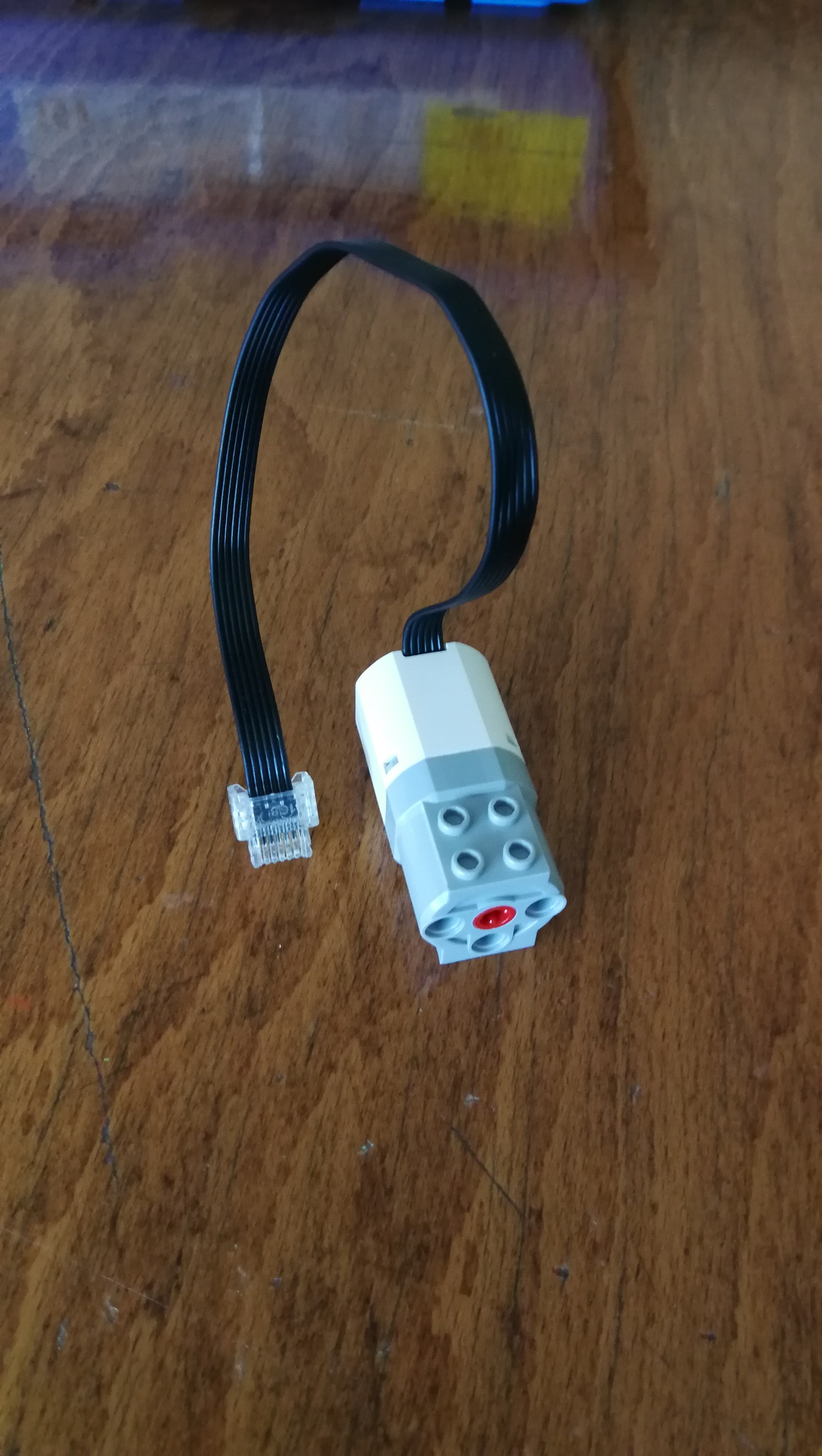 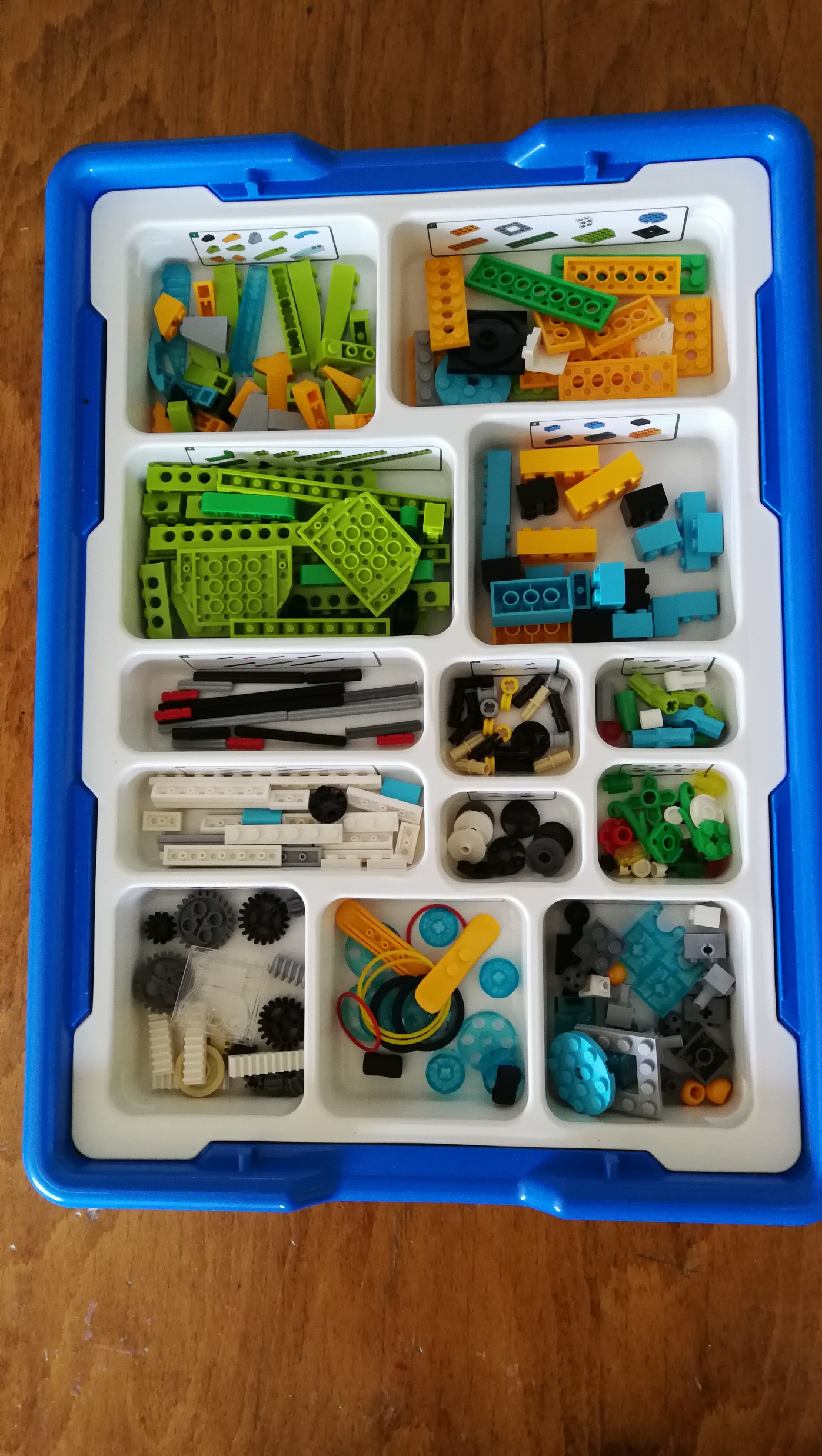 set od 280 dijelova 
SmartHub, motor i dva senzora
aplikacija s uputama za sastavljanje i programiranje robota
programiranje jednostavnim blokovima
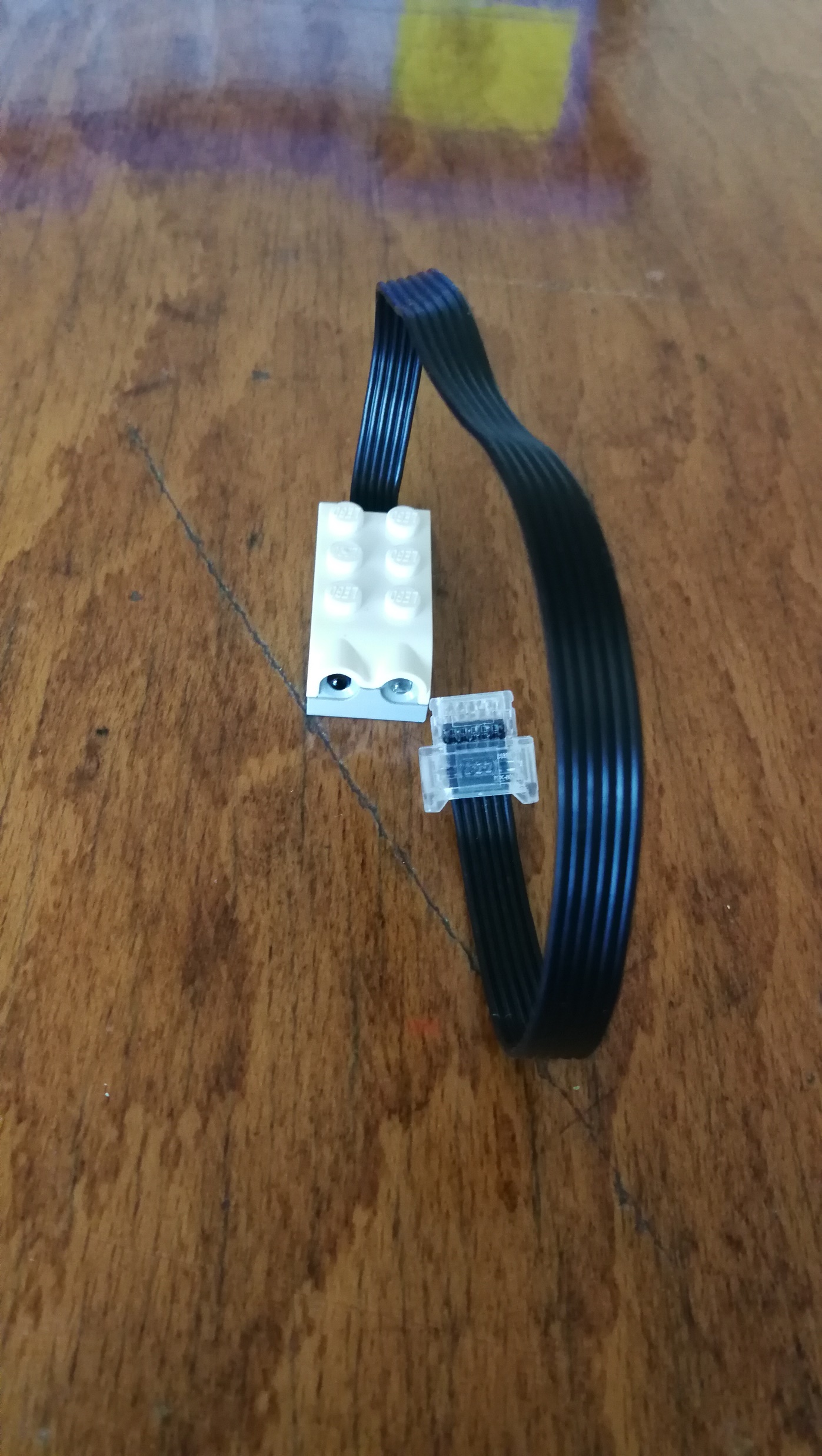 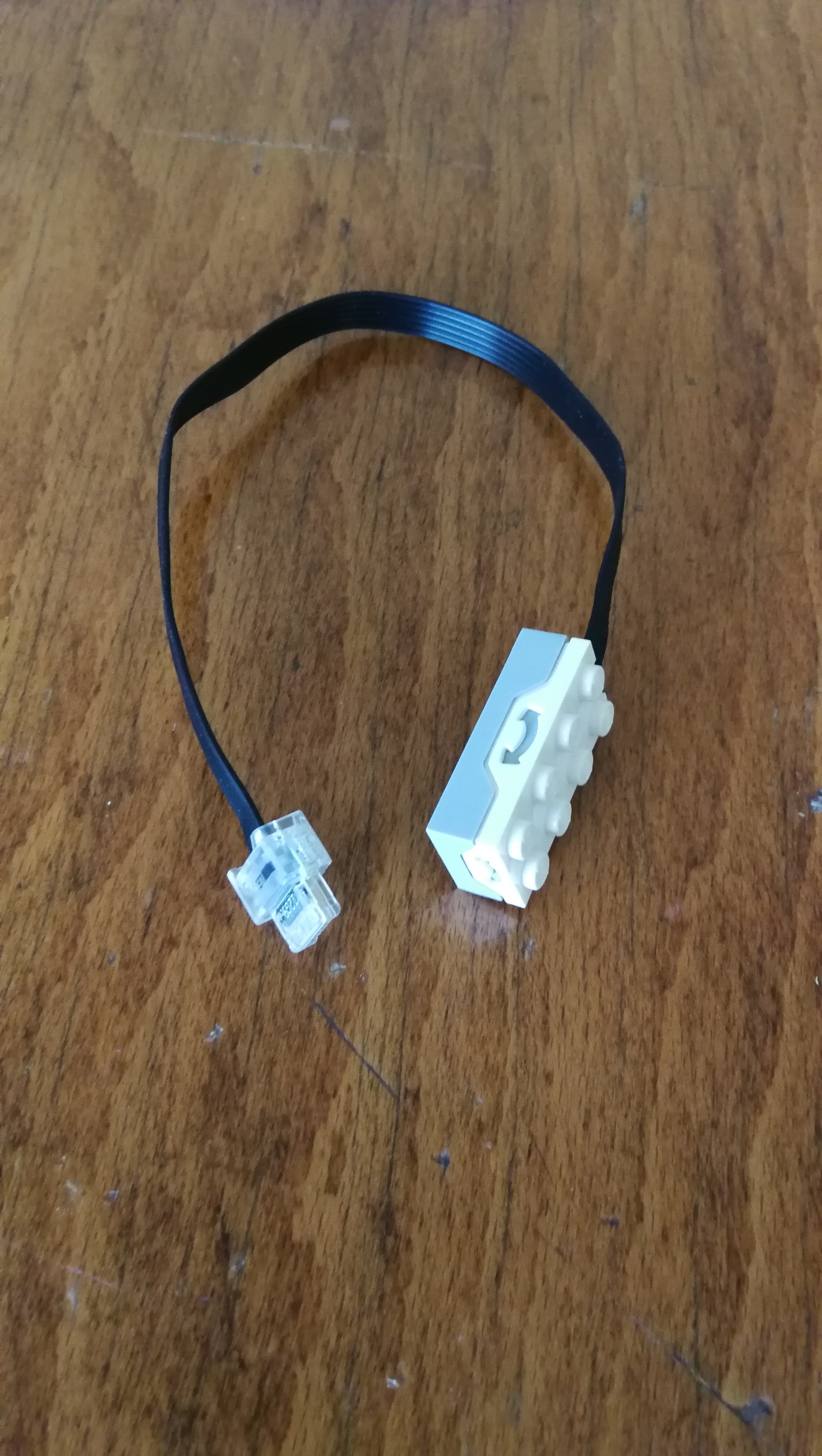 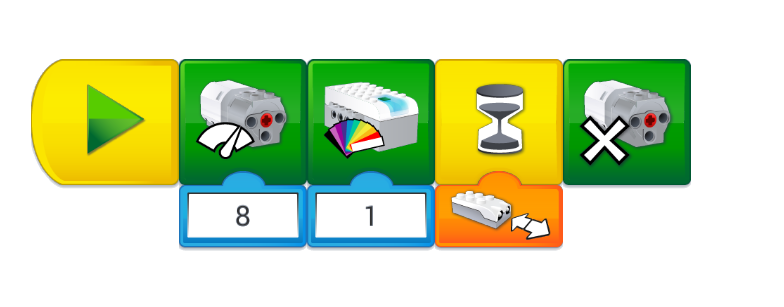 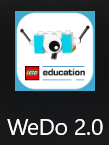 Lego roboti u nastavi informatike
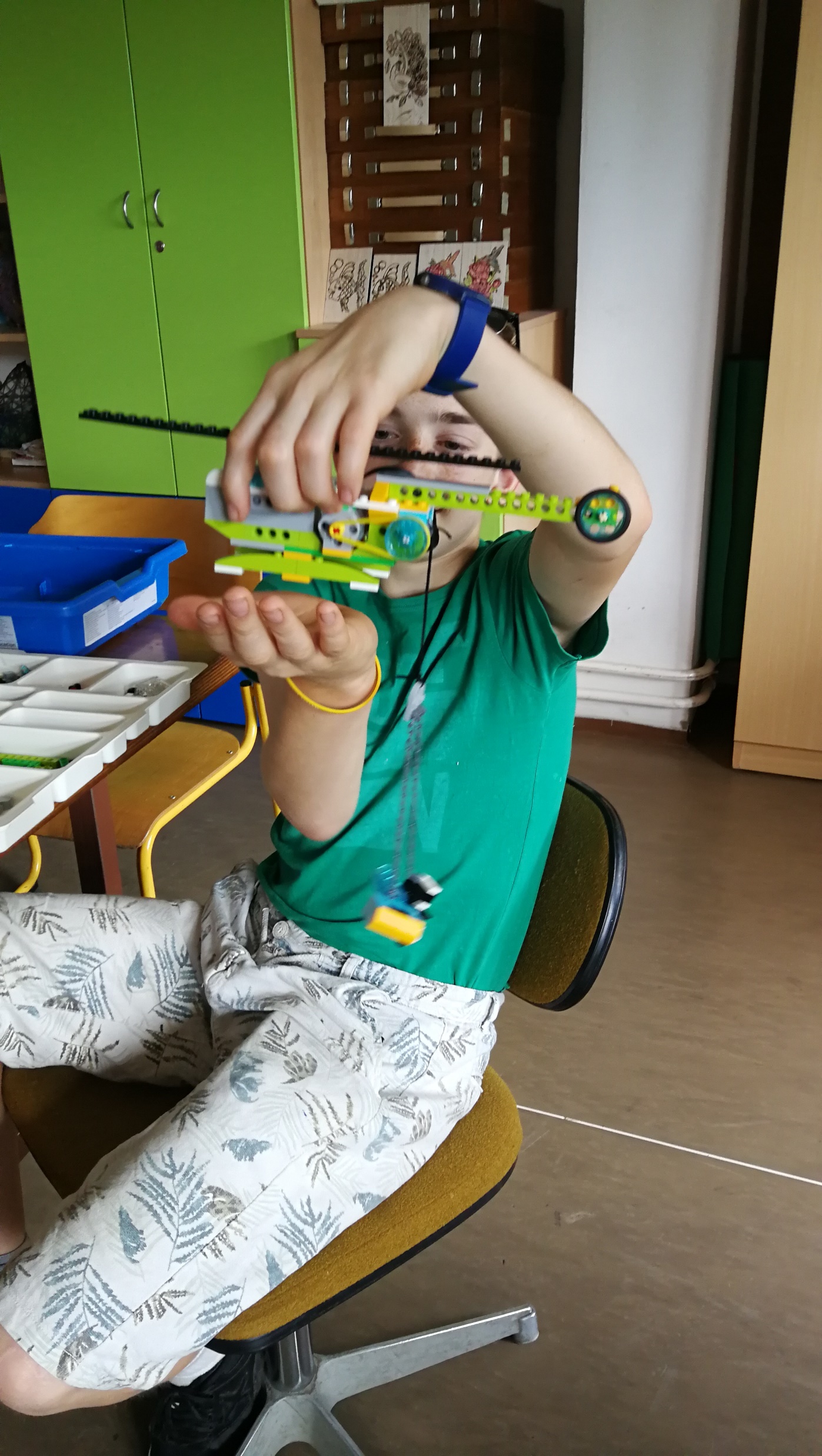 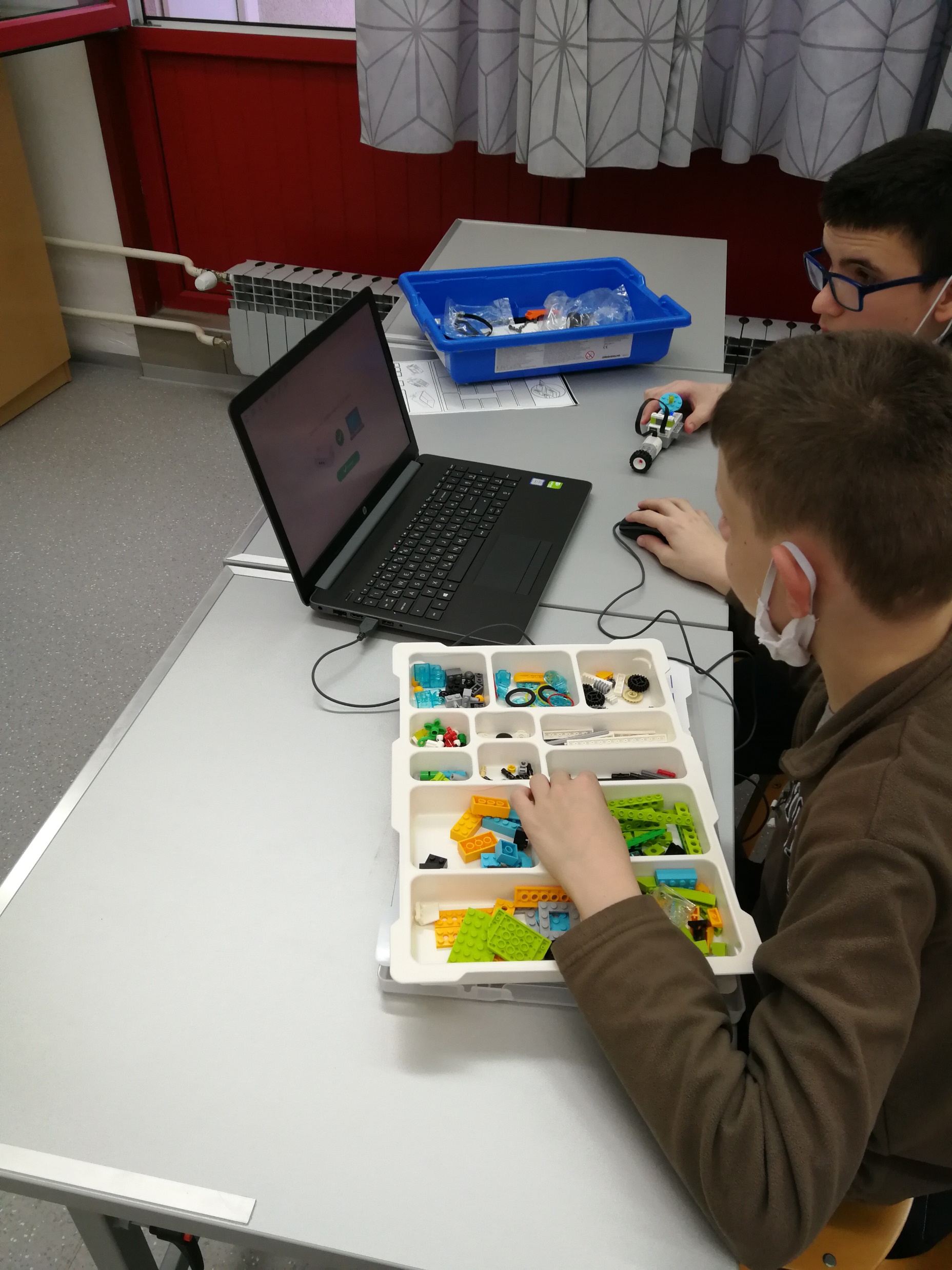 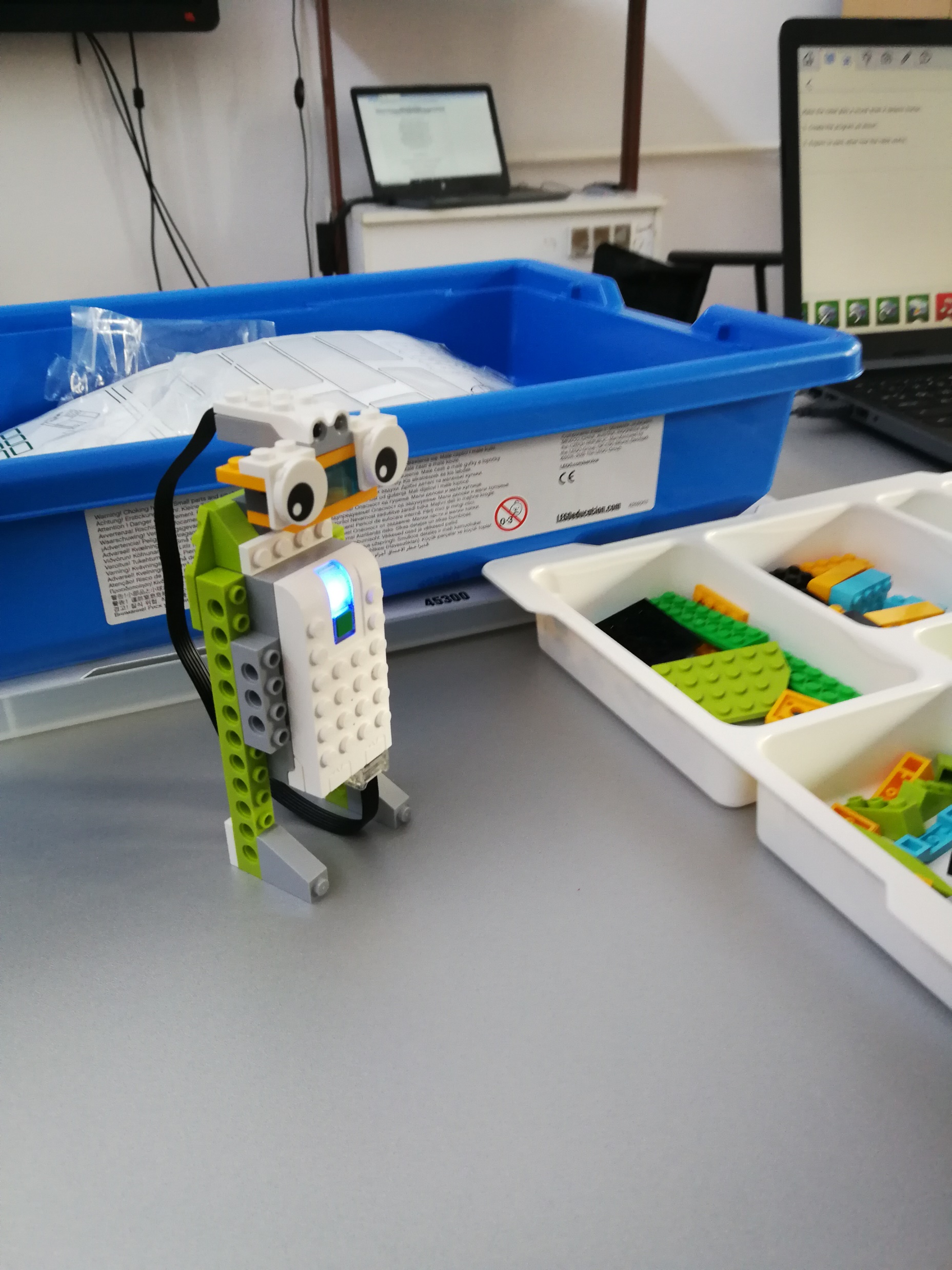 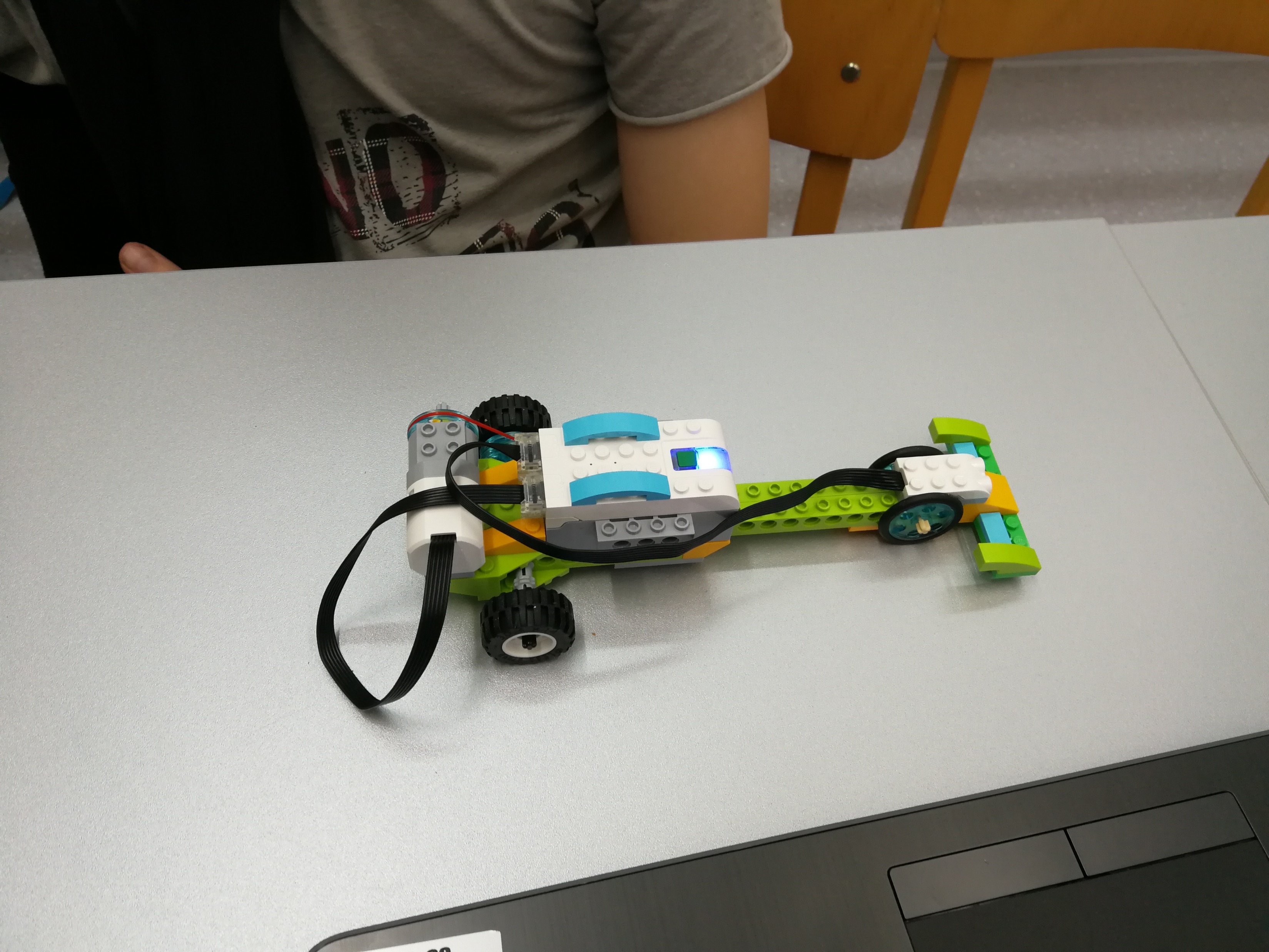 RoboCup Junior Croatia 2022
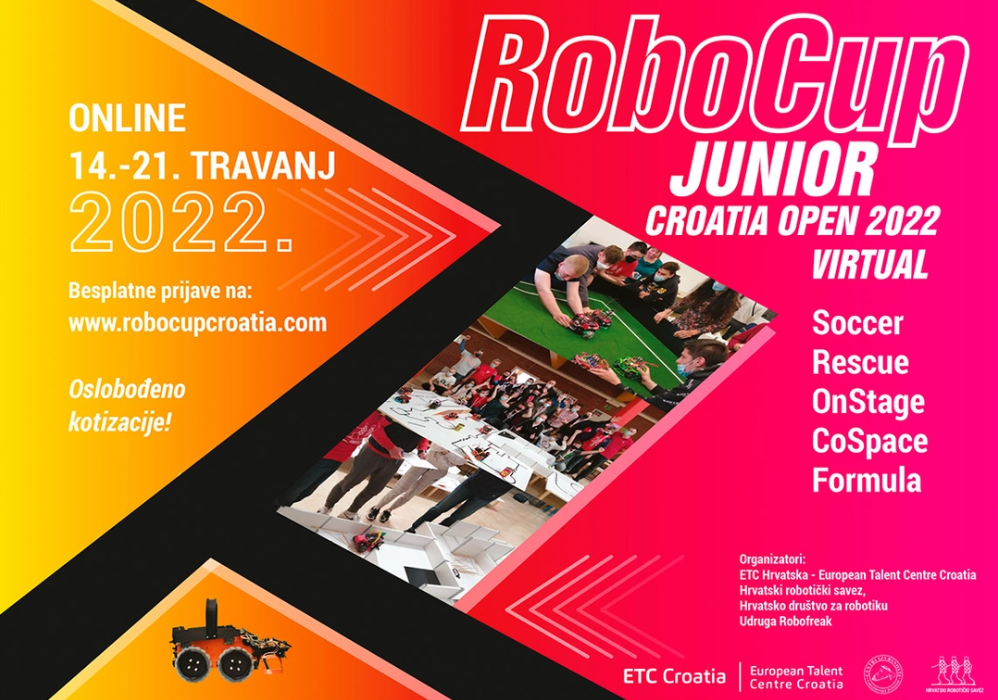 7 kategorija
OnStage kategorija
potrebno je kreirati autonoman fizički robot i uklopiti ga u izvedbu
trajanje od 1 do 2 minute
ocjenjuje se tehnički intervju i nastup na pozornici
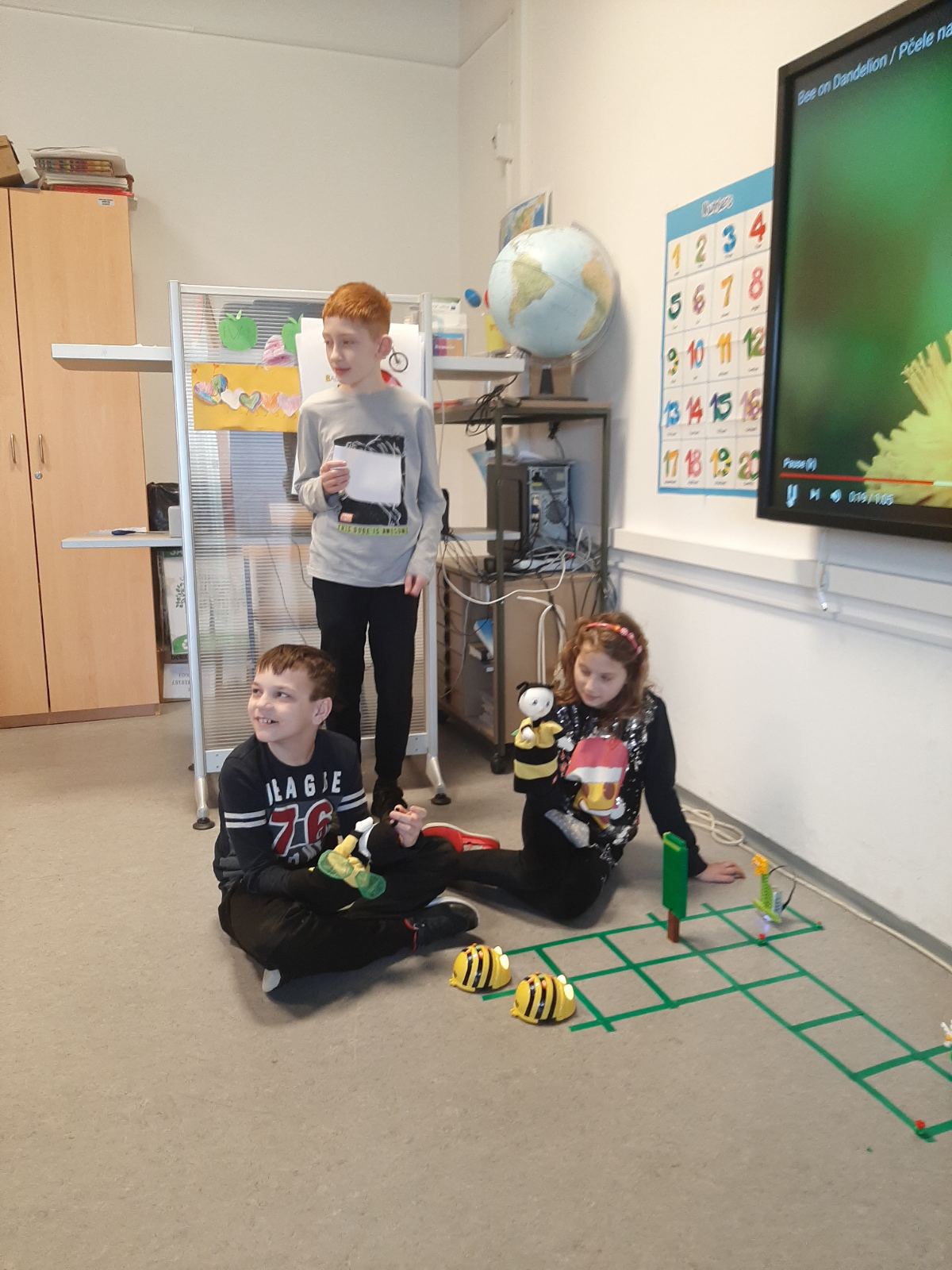 Tim Pčelice
učenici kombiniranog razrednog odjela 3.a/4.a (5 učenika)
osmislili nastup s dvije pčele i dva cvijeta (tratinčica i maslačak)
snimili tehničku prezentaciju, predstavili ideju i robote
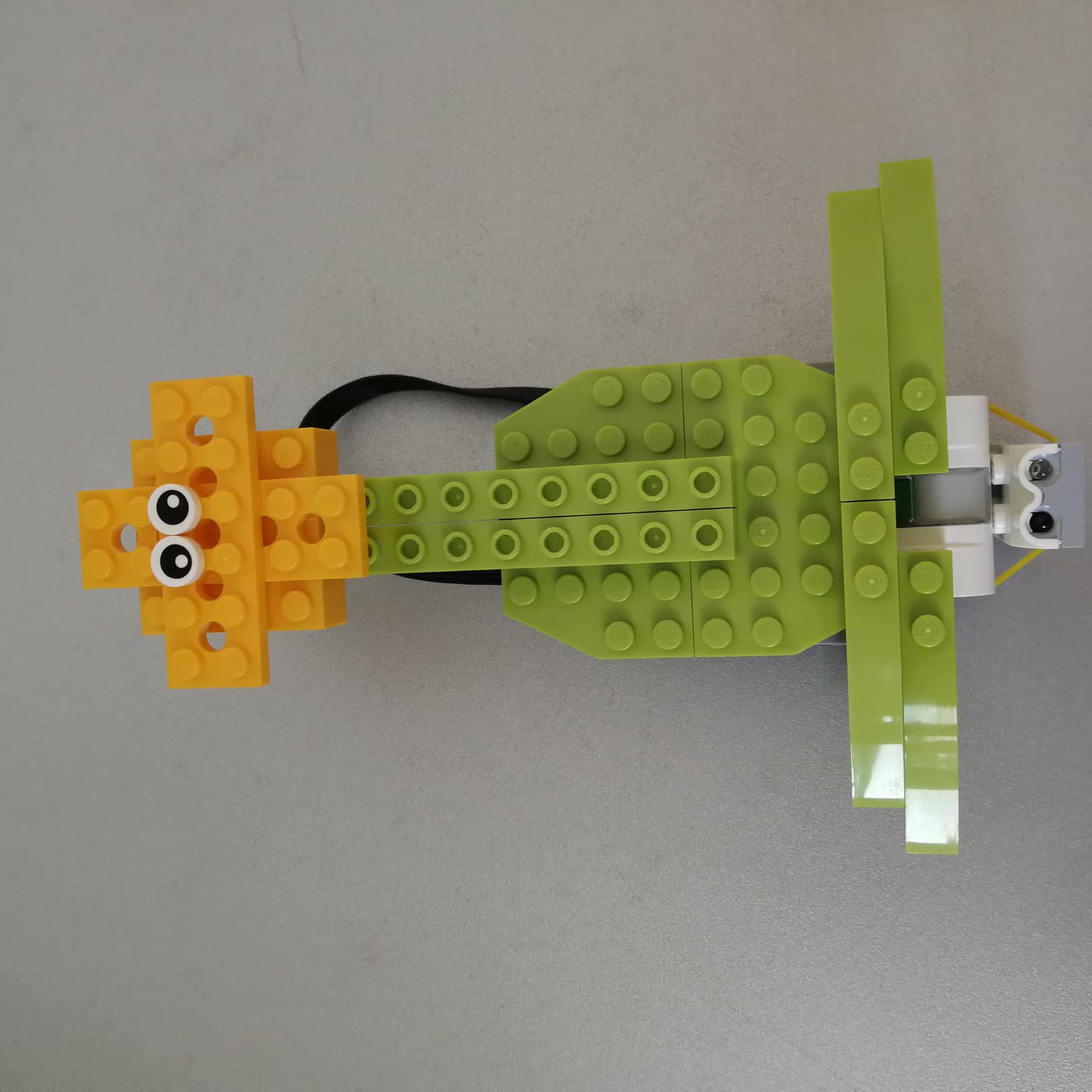 Maslačak
[Speaker Notes: Maslačak se sastoji od 17 dijelova.]
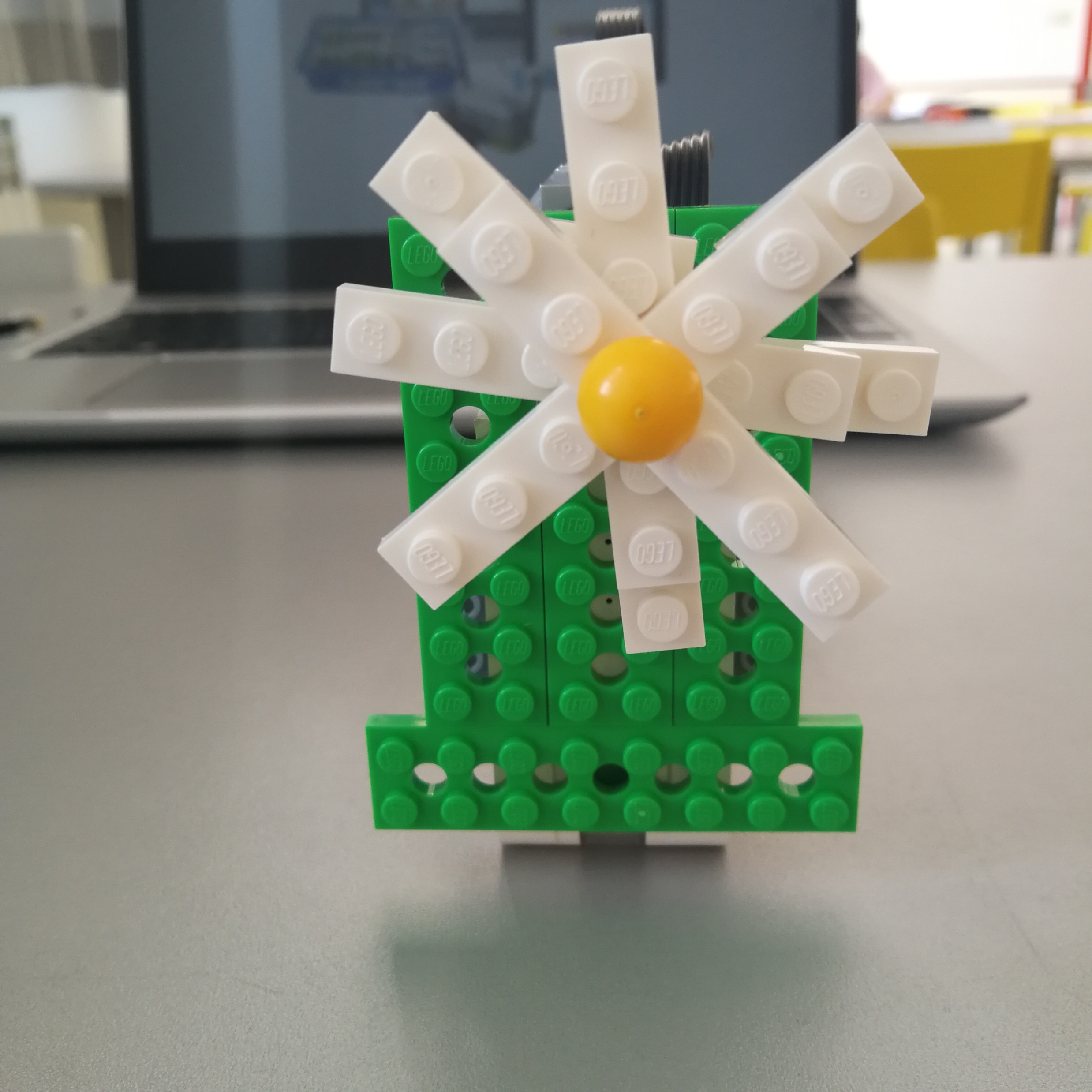 Tratinčica
[Speaker Notes: Tratinčica se sastoji od 27 dijelova.]
Kreiranje staze
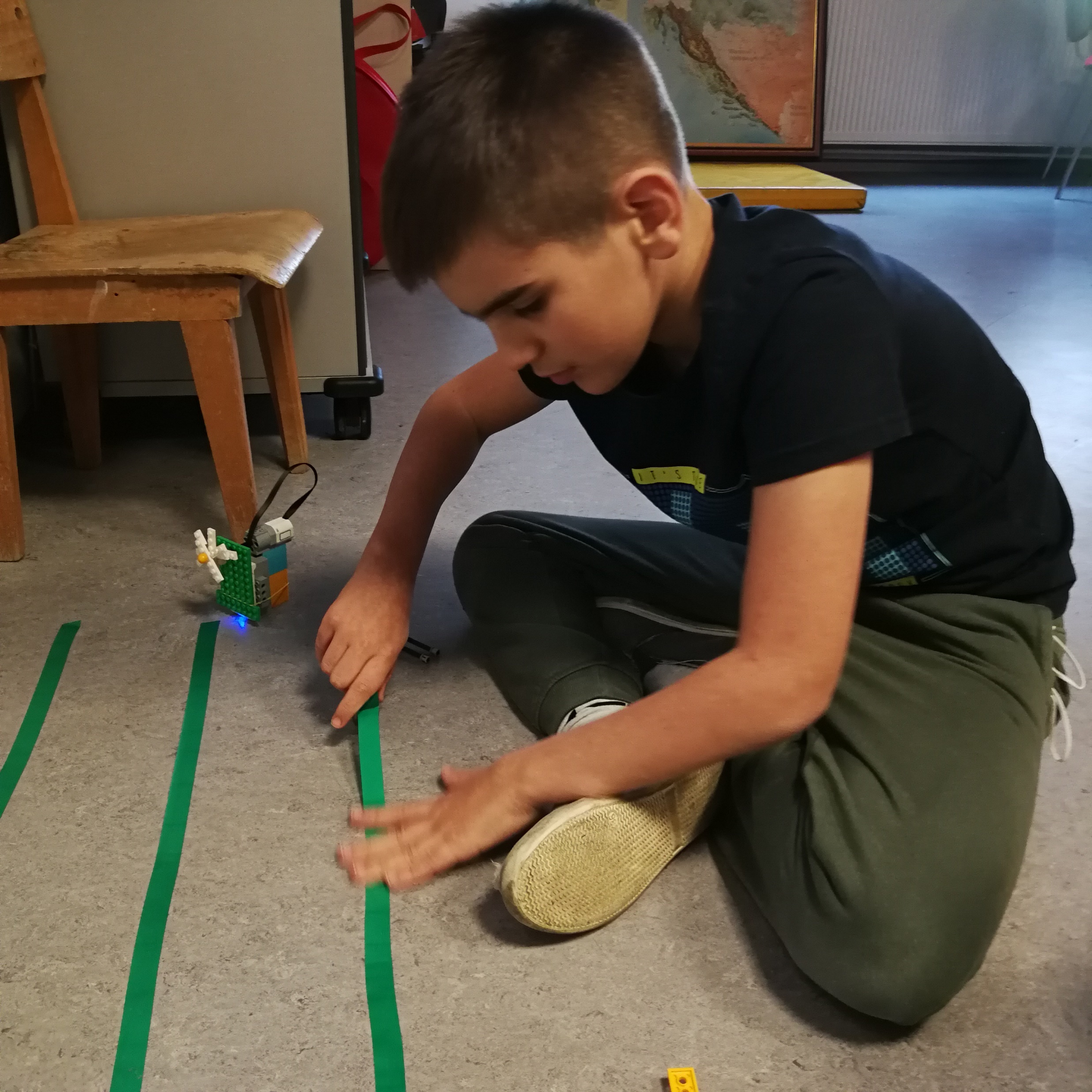 Programiranje tratinčice i maslačka
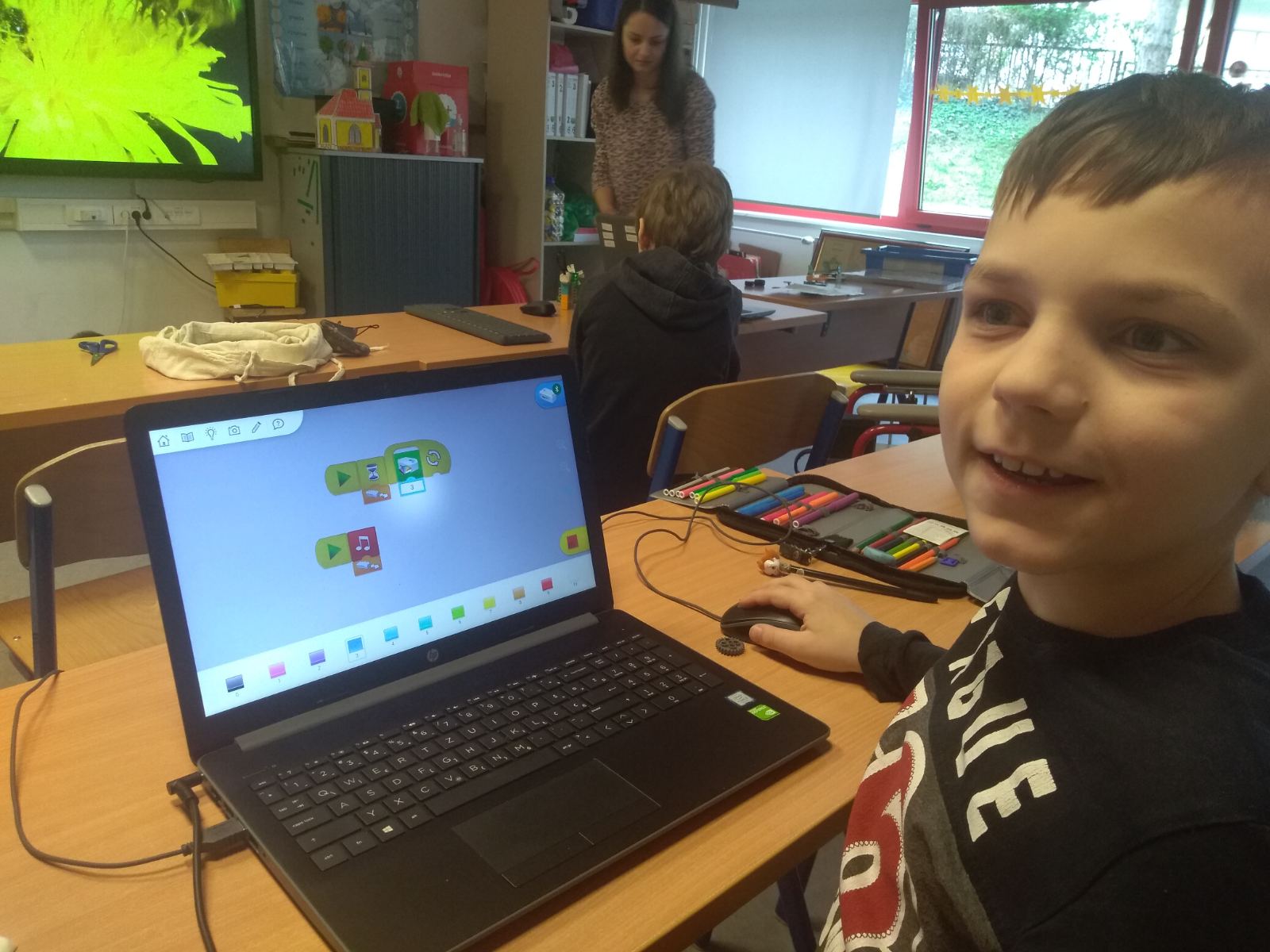 Nastup
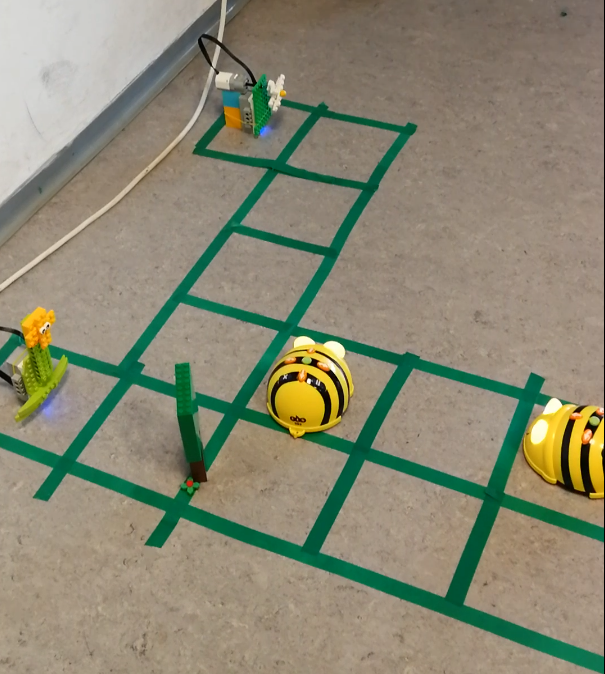 video
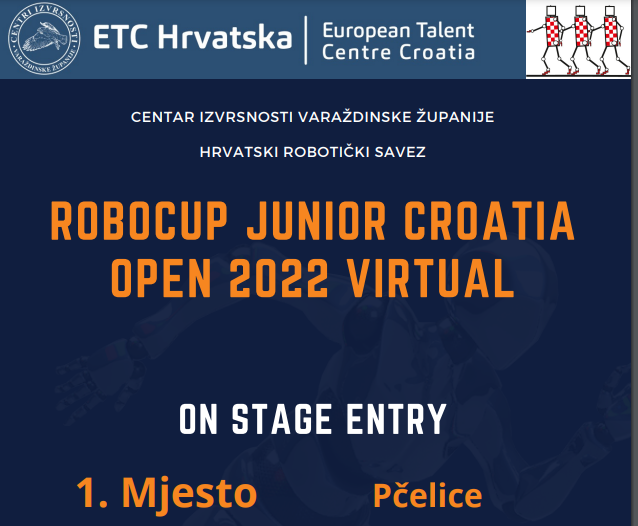 Znanstveni piknik 2022.
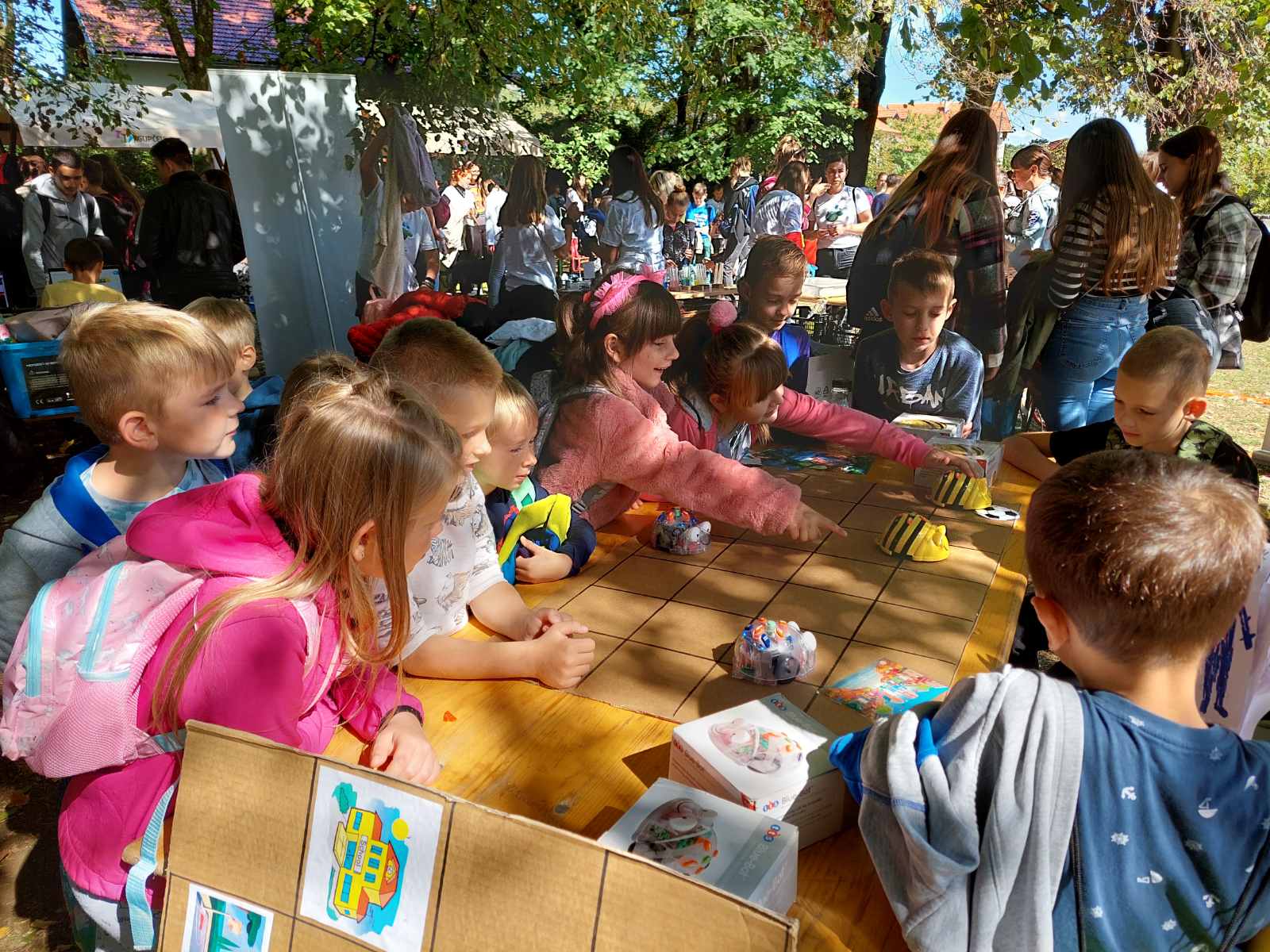 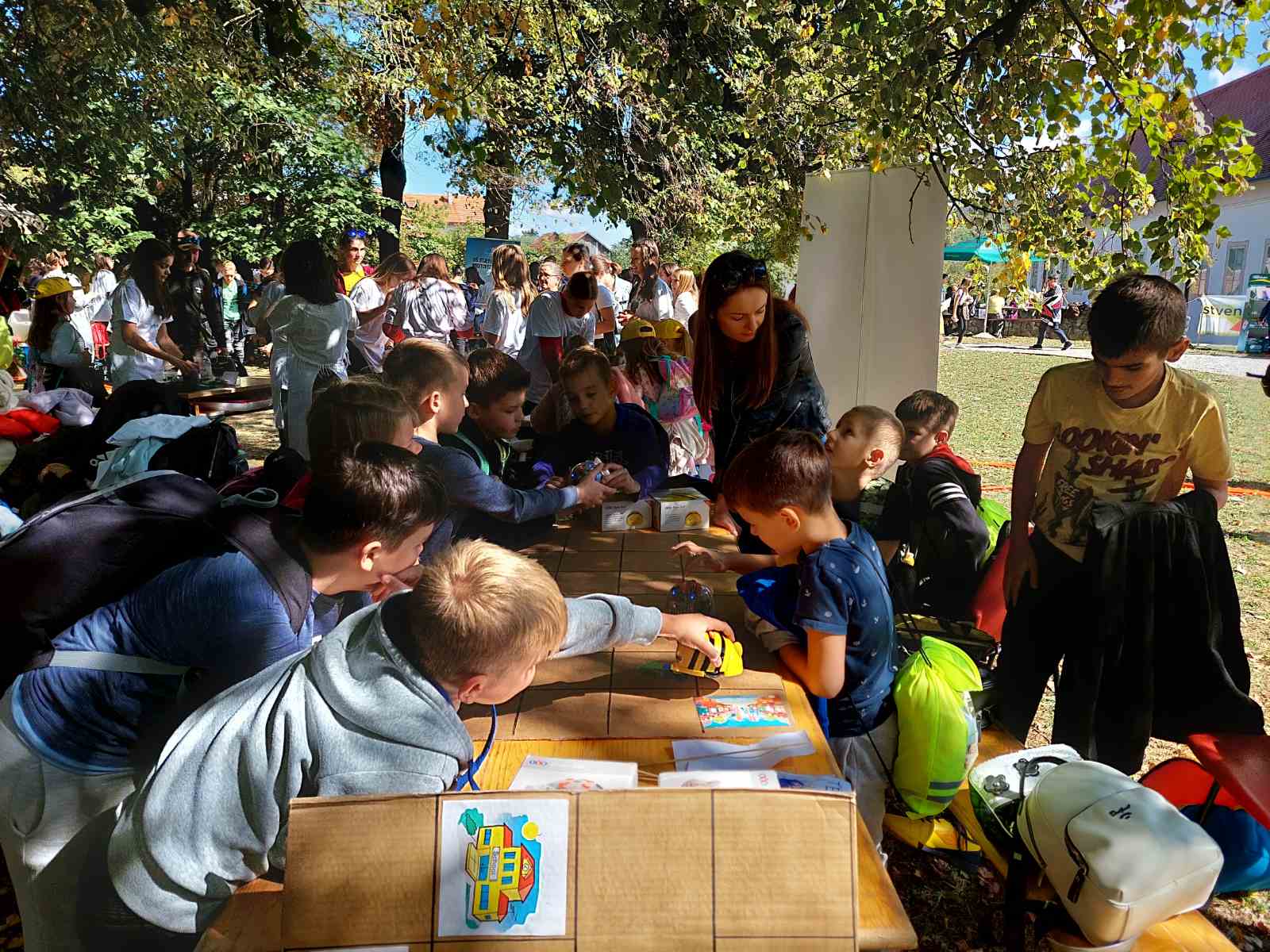 Vaši primjeri i prijedlozi programiranja s učenicima s teškoćama u razvoju?
Hvala na pažnji!